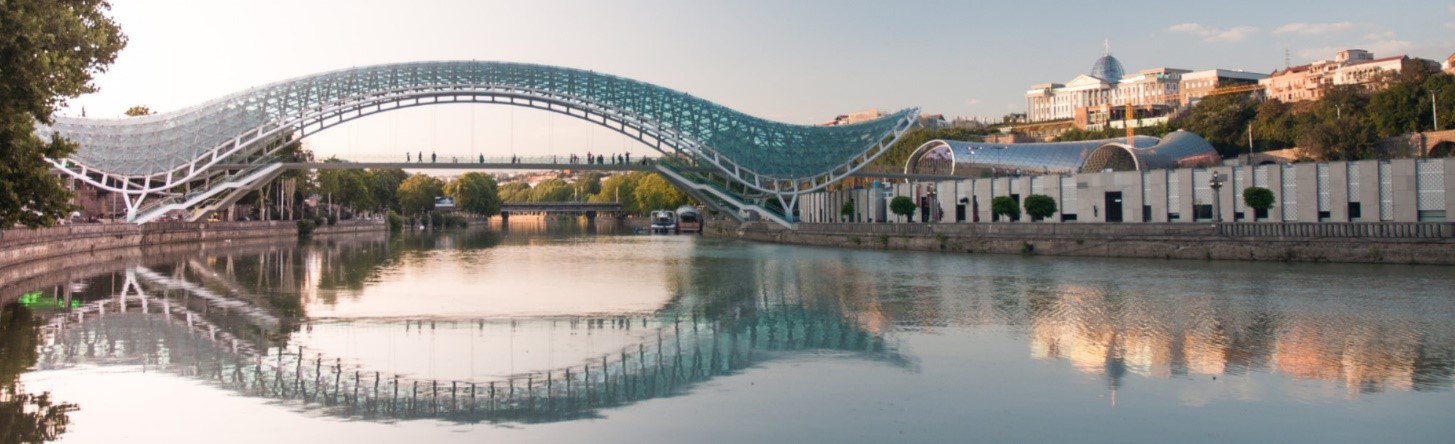 Credit Enhancement in Renewable Energy PPP Projects
2023 CAREC Energy Investment Forum
29 November 2023
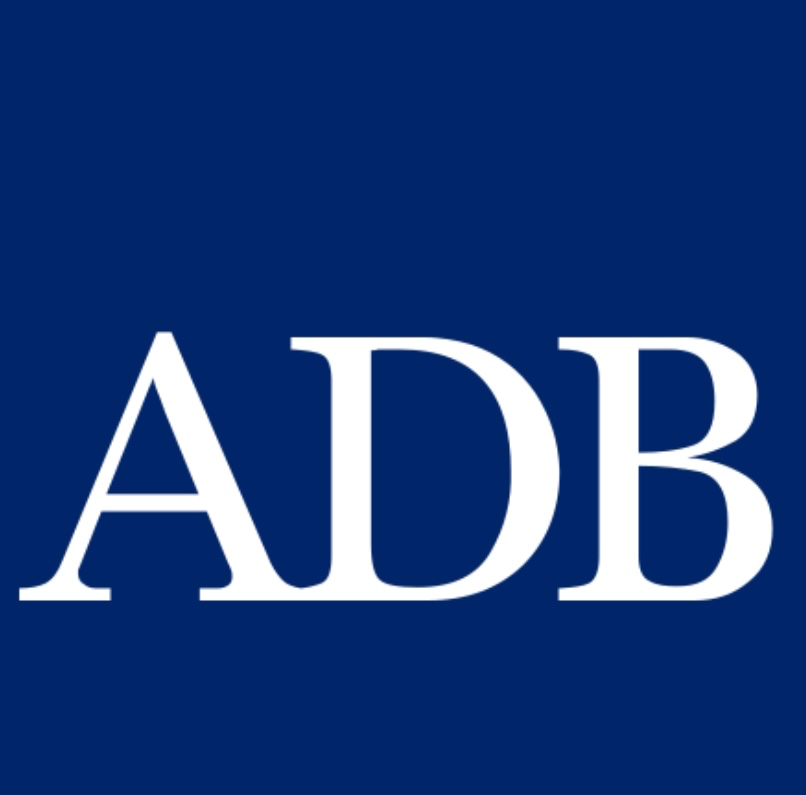 Agenda
1
ADB Guarantee Products for PPPs

Case Study on Uzbekistan’s Solar PPP Program 
      (Guaranteed Letter of Credit)
ADB Guarantee Products
1
Partial Risk Guarantee 

Partial Credit Guarantee 

Guaranteed Letter of Credit
ADB Guarantee Products
The sovereign counter indemnity provides ADB with direct recourse to the host government in case a claim is paid under an ADB guarantee
In case the host country does not repay ADB as per the terms of the counter indemnity, ADB has the right to call an EoD under its sovereign loan portfolio to the host country
Policy based pricing
No exposure limits	



	Guarantees priced at market
Exposure limits apply
No sovereign counter indemnity

In both cases an annual guarantee fee and guarantee commitment fee are charged, and an ‘anchor’ is required
Public Sector window - With sovereign counter indemnity to ADB
Private Sector Window - Without sovereign counter indemnity to  ADB
4
[Speaker Notes: Add 2020 projections to the stats slides. 2019 into regular blue.]
Partial Risk Guarantees – Risks and Rationale
Risks covered by PRGs are as follows. 
Transfer Restriction (Inability to convert or transfer currency)
Expropriation
Political Violence
Breach of Contract  (arbitral award default and denial of recourse)

The first three risks are classic political risks. If there is a risk that the contracting entity (agency or SOE) may not honor its contractual obligations, then breach of contract cover is needed
Rationale: A partial risk guarantee is typically used when the project is commercially viable, but the political risks deter lenders.
For places with political instability 
Guaranteed percentage: between 95 and 99% (lenders are required to have some portion uncovered)
5
[Speaker Notes: Expro includes: Lender’s rights, Collateral rights, Borrower, Funds]
Typical Partial Risk Guarantee Structure
Commercial
Lender
IPP
Offtaker 
(State Owned)
PPA
Loan
PRG
MoF
Guarantee
(Counter- 
Indemnity)
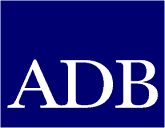 Host         Government
Guaranteed percentage: between 95 and 99%
6
PRG: Riau Natural Gas Power Project (Indonesia)
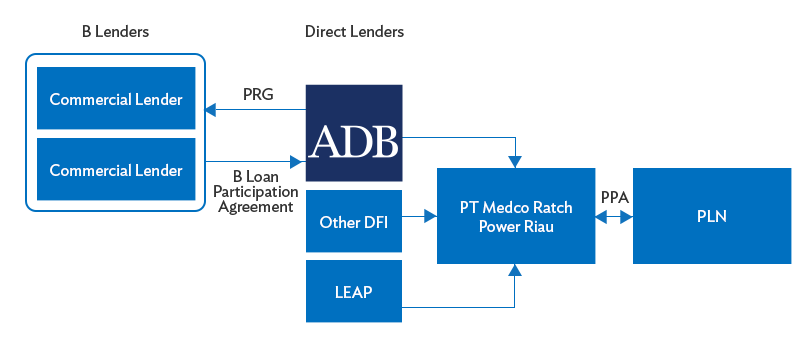 Competitively awarded independent power project 
     (275 MW combined cycle gas-fired project) in Indonesia adhering to
      international best practices  
Sponsors:  PT Medco Power Indonesia and Ratchaburi Electricity Generating Holding
ADB PRG Covered Lenders: Sumitomo Mitsui Banking Corp. and MUFG Bank
ADB’s first PRG in Indonesia covering Breach of Contract by PLN without GoI guarantee
7
Typical Partial Credit Guarantee Structure
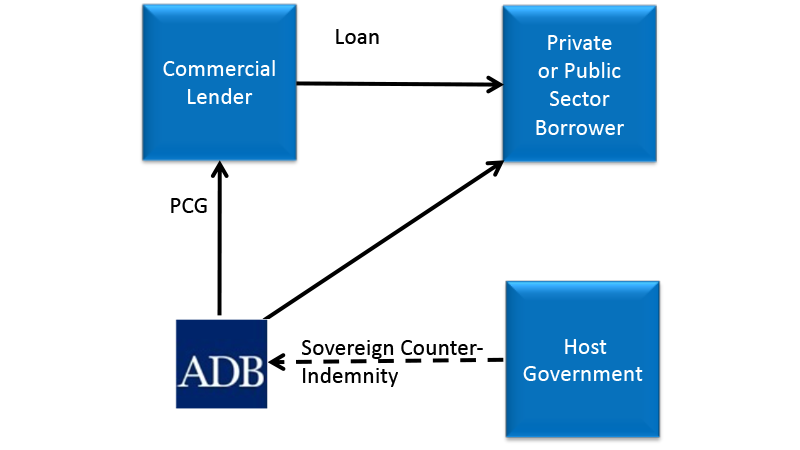 8
PCG: Southern Gas Corridor (Azerbaijan, 2017)
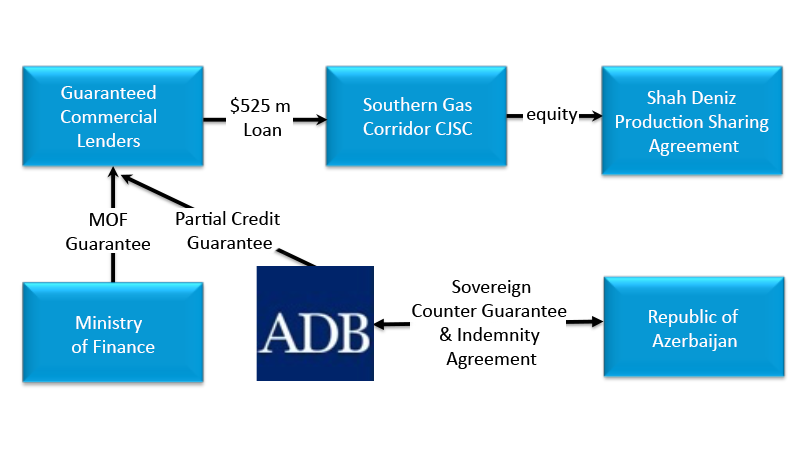 ADB’s PCG supported a $525 million loan facility to Southern Gas Corridor CJSC backed by a counter-guarantee and indemnity agreement. 
Covered Risk: ADB’s PCG covered the risk that the Ministry of Finance would not honor its sovereign obligation to repay the lenders in case of a missed payment of principal, interest or guarantee fees.
Benefits: All-in costs of the commercial bank loans were be reduced, and Tenor was increased thereby improving the viability of the project
9
Guaranteed Letter of Credit
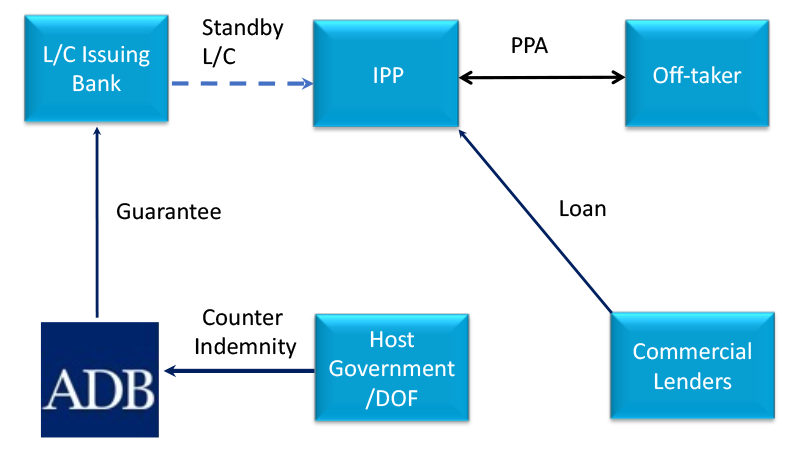 10
Agenda
1
ADB Guarantee Products for PPPs

Case Study on Uzbekistan’s Solar PPP Program 
      (Guaranteed Letter of Credit)
Uzbekistan Solar PPP Program: Rationale and Drivers
1
Issues
Heavy reliance on fossil fuel call for a shift to deployment of renewables at scale 
$40 billion investment needs by 2030 for modernizing power infrastructure and meeting fast-growing power demand  
Low creditworthiness of the state-owned off-taker JSC NEGU, along with virtually non-existent  track record with private sector projects, is the key stumbling block. 

Main Drivers for Project
Government’s strong commitment for macro-economic reforms, and to seeking high economic efficiency and private sector participation in power sector
Well aligned with the Government’s power sector development plan to deploy renewable energy project at scale  
Climate commitment under the Paris Agreement and energy strategy to diversify sources using renewables on a large scale 
One ADB collaboration provides tailored one-stop-shop solutions to address various sector challenges
ADB Support for Solar PPP Program
2
ADB pioneered solar energy development in Uzbekistan
ADB pioneered solar energy development in UZB since 2011 and developed a solar development roadmap with candidate project sites identified 
ADB supported power sector masterplan (2019) triggered a shift to more diversified and renewable energy-based energy mix for 2030 

Upstream policy interventions in the sector restructuring and regulatory reforms 
Sector reform supported by ADB, EBRD, and World Bank enabled the entry of private sector partners into Uzbekistan’s power sector 
Improvement and strengthening of regulatory framework and policy direction (refinement of PPP Law) has formulated enabling environments for the private sector investments.  

Downstream One ADB solutions to address various sector challenges 
Mainstreaming of transaction structure for replication in the subsequent projects
One ADB Package Deal – transaction advisory + sovereign supported products and supporting infrastructure development + non-sovereign financing
One ADB Approach in Program
3
OPPP
Transaction advisory Services
Technical Assistance through AP3F
Regional Department
Private Sector Operations
Sovereign 

Guarantee product with a sovereign counter-indemnity
PPP
Project Delivered
Non-sovereign 

Product advice on sovereign guarantee 
Project debt
Guarantee products
Syndication
Technical Assistance 
Capacity building 
Sector/ Policy Reform
One ADB Approach – 
Office of PPP: For development of PPP projects, OPPP funds project selection activity, feasibility study, drafting of concession agreement, etc. For select projects and upon request of government and private sector, OPPP advises the client on bankability issues, tender and financial closing. 
Regional Department:  Provides government and government-owned entities technical assistance for capacity building, sector and policy reforms. Based on counter-indemnity of sovereign, lends to a project or implementation agency.  Debt may be subordinated to attract commercial lenders. 
PSOD: As a non-sovereign lending arm of ADB, PSOD finances PPP project through project and/or corporate loan and invests in equity for qualified projects.  PSOD also provides political risk and credit enhancement guarantees and offer syndication services.
Sherabad Solar Project (Initial Design)
4
Sherabad Solar Project (Initial Design)
5
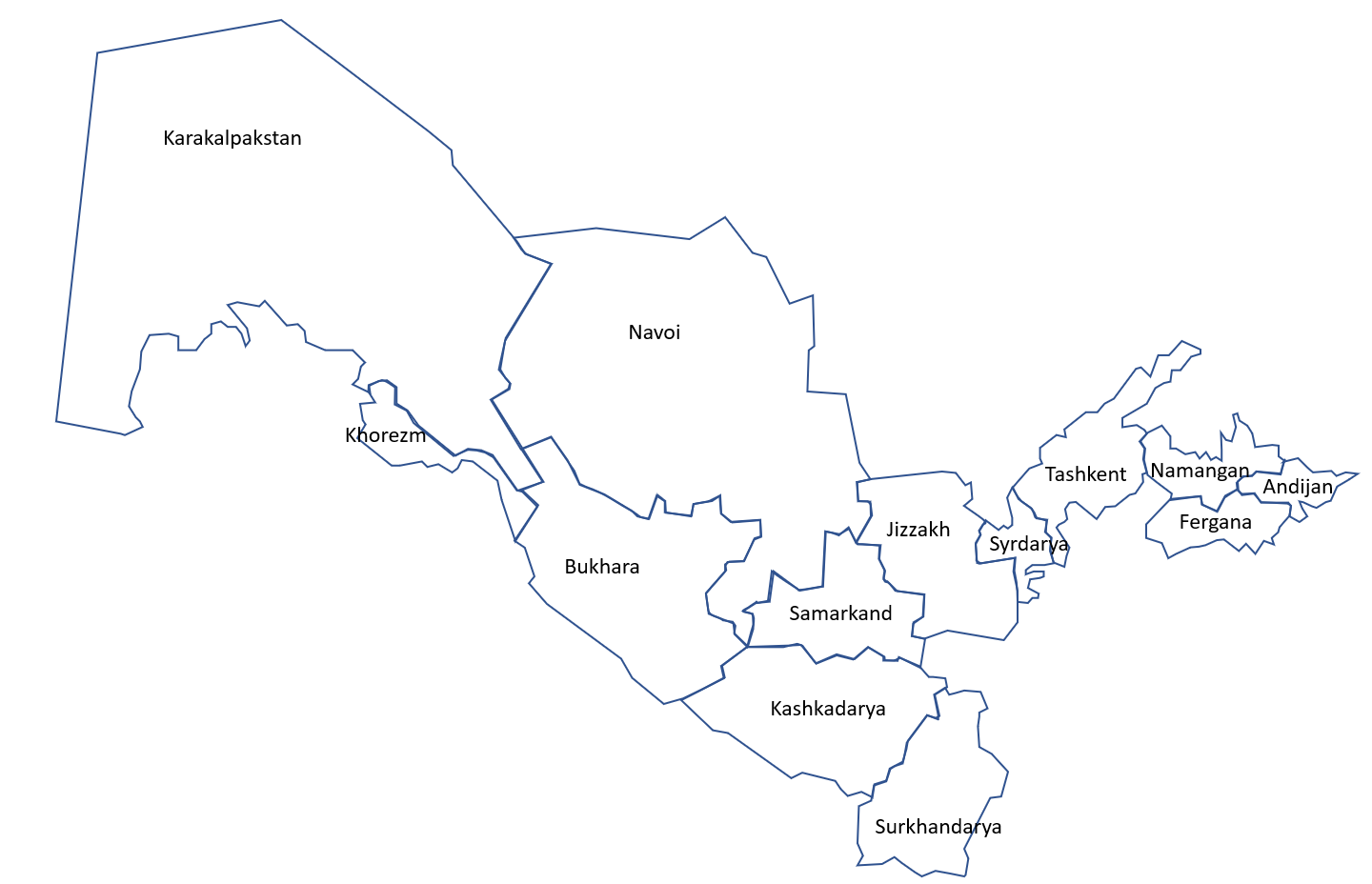 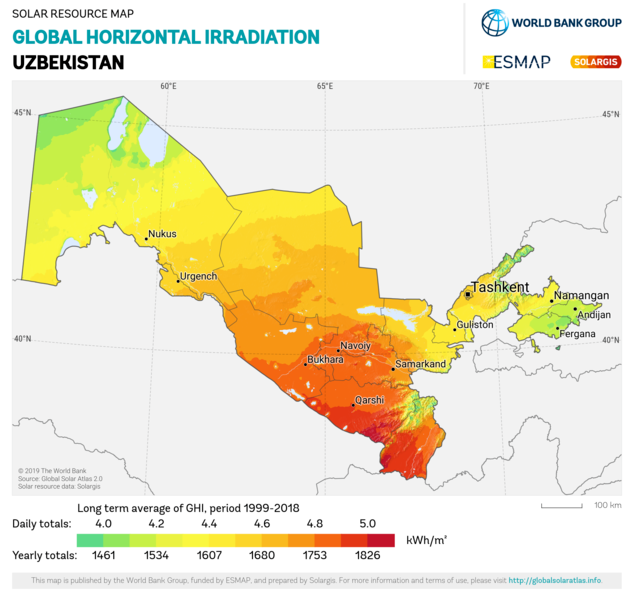 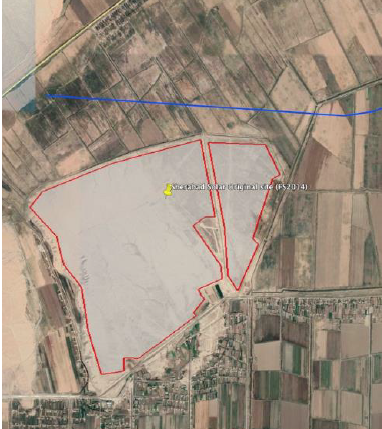 Off-taker Risk and Solution
6
Credit Enhancement Mechanism
8
Off-taker/GCA defaults in a payment obligation

Project Company draws on the Standby Letter of Credit (L/C) 

L/C Issuing Bank will then seek reimbursement from Off-taker/GCA. Reimbursement period of [12 months] commences. If Off-taker or Government pays within reimbursement period [12 months], then the L/C is reinstated, and no further action is taken.

If Off-taker or Government does not pay within reimbursement period [12 months], then ADB pays the L/C Bank under the Partial Credit Guarantee

ADB triggers the counter-guarantee and indemnity and discusses remedies with Government. ADB has the same rights under its counter-guarantee as it does under its sovereign lending agreements.
Credit Enhancement Mechanism: Sherabad Solar
7
JSC NEGU (Purchaser)
3. Reimbursement
& Credit Agreement
Power Purchase 
Agreement
4. Investment 
Agreement
Government of Uzbekistan
Project Company (Seller)
L/C Issuing Bank 
(A- or Higher)
2.Guaranteed L/C
5. Partial Credit 
       Guarantee
6. Counter Guarantee and 
Indemnity Agreement
Shareholders
Lenders
Asian Development Bank
(AAA)
Credit Enhancement Mechanism: Benefits
8
Lenders
Certainty of cash flow makes the project attractive and results in a lower Interest rate loan
Bidders / sponsors
The lower risk in the project, as well as the AAA rating of the ADB, translate into lower cost of capital for the bidder/concessionaire
Government / Consumers
Lower costs results in lower tariffs = cost savings for consumers and better outcome for governments
Lessons learned
9
Project result demonstrates…
Involvement of renowned private sponsors, contractors and lenders means projects incorporate international best practices making projects much more robust and reliable
well-structured tender with bankable PPAs results in true price discovery and better terms for the off-taker although this mainly depends on the PPA bankability, resource abundance, land availability, regulatory certainty and off-taker credit rating 
Additional optimizations such as the inclusion of a credit enhancement mechanism and public support for public infrastructure significantly improves the attractiveness of projects for the private sector and, hence, deliver better results for the buyer of power
Bids Received
Cents / kWh
MW
* Exclusive of transmission component
Could this mechanism be applied in other sectors?
10
This structure is needed commercially under the following conditions:
Perception of weak offtaker or government contracting agency by the market
Newer projects/ first in kind, developing market
Government is willing to have a sovereign undertaking for the project
Government credit rating is weak 
Project is commercially viable!! This is not a band-aid that can be applied to an unattractive PPP. 
Examples of other sectors where this can be applied: 
Road projects with availability payments – an LC can backstop government’s payment obligations
Water Supply or Wastewater Treatment – when there is an offtake arrangement for wastewater or bulk water supply
Comprehensive sector intervention needs to be considered
Formulating enabling regulatory framework and addressing fundamental underlying SOE’s offtaking risks need to be carefully addressed.
Thank You! 

Q&A
Seung Duck Kim 
Senior Energy Specialist, Asian Development Bank
seungduckkim@adb.org

Martin Jaer 
Energy Specialist, Asian Development Bank
mjaer@adb.org

Alexander N. Jett 
Senior Investment Specialist (Guarantees), Asian Development Bank
ajett@adb.org